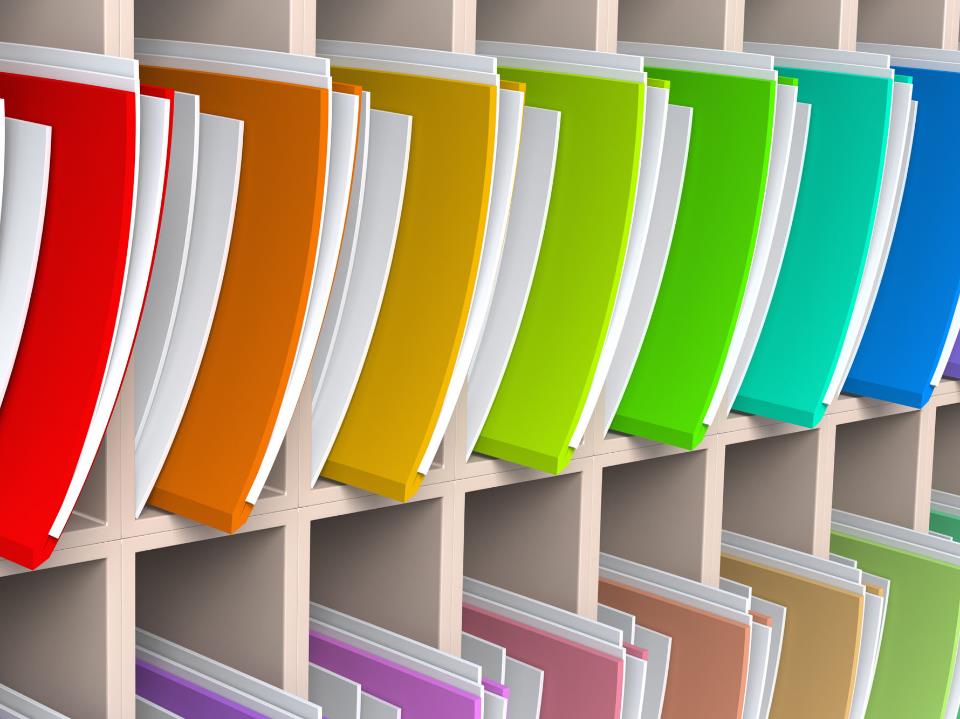 The Organized Church
Deacons
8 Deacons likewise must be men of dignity, not double-tongued, or addicted to much wine or fond of sordid gain, 9 but holding to the mystery of the faith with a clear conscience. 10 These men must also first be tested; then let them serve as deacons if they are beyond reproach. 11 Women must likewise be dignified, not malicious gossips, but temperate, faithful in all things. 12 Deacons must be husbands of only one wife, and good managers of their children and their own households. 13 For those who have served well as deacons obtain for themselves a high standing and great confidence in the faith that is in Christ Jesus.
													1 Timothy 3:8-13
8 Deacons likewise must be men of dignity
8 Deacons likewise must be men of dignity
8 Deacons likewise must be men of dignity	 

	not double-tongued, 
	or addicted to much wine 
	or fond of sordid gain
8 Deacons likewise must be men of dignity	 

	not double-tongued, 
	or addicted to much wine 
	or fond of sordid gain

9 but holding to the mystery of the faith with a clear conscience.
8 Deacons likewise must be men of dignity	 

	not double-tongued, 
	or addicted to much wine 
	or fond of sordid gain

9 but holding to the mystery of the faith with a clear conscience. 	

10 These men must also first be tested; then let them serve as deacons if they are beyond reproach.
8 Deacons likewise must be men of dignity	 

	not double-tongued, 
	or addicted to much wine 
	or fond of sordid gain

9 but holding to the mystery of the faith with a clear conscience. 	

10 These men must also first be tested; then let them serve as deacons if they are beyond reproach.
8 Deacons likewise must be men of dignity	 

	not double-tongued, 
	or addicted to much wine 
	or fond of sordid gain

9 but holding to the mystery of the faith with a clear conscience. 	

10 These men must also first be tested; then let them serve as deacons if they are beyond reproach.
8 Deacons likewise must be men of dignity, not double-tongued, or addicted to much wine or fond of sordid gain, 9 but holding to the mystery of the faith with a clear conscience. 10 These men must also first be tested; then let them serve as deacons if they are beyond reproach. 11 Women must likewise be dignified, not malicious gossips, but temperate, faithful in all things. 12 Deacons must be husbands of only one wife, and good managers of their children and their own households. 13 For those who have served well as deacons obtain for themselves a high standing and great confidence in the faith that is in Christ Jesus.
													1 Timothy 3:8-13
“Their wives likewise” ESV

“Women must likewise” NASB

“Likewise, their wives” NKJV

“Even so must their wives” KJV

“In the same way, the women” NIV
8 Deacons likewise must be 1) men of dignity, 2) not double-tongued, 3) or addicted to much wine or fond of sordid gain, 4) 9 but holding to the mystery of the faith with a clear conscience.
11 Women must likewise be 
1) dignified, 2) not malicious gossips, 3) temperate, 4) faithful in all things.
12 Deacons must be husbands of only one wife, and good managers of their children and their own households. 

13 For those who have served well as deacons obtain for themselves a high standing and great confidence in the faith that is in Christ Jesus.
12 Deacons must be husbands of only one wife, and good managers of their children and their own households. 

13 For those who have served well as deacons obtain for themselves a high standing and great confidence in the faith that is in Christ Jesus.
12 Deacons must be husbands of only one wife, and good managers of their children and their own households. 

13 For those who have served well as deacons obtain for themselves a high standing and great confidence in the faith that is in Christ Jesus.
Elders must be “able to teach” (1 Timothy 3:2)
Elders must be “gentle, peaceable” and not “pugnacious” (1 Timothy 3:3)
Elders must “take care of the church of God”                         (1 Timothy 3:5)
An elder must not be “a new convert”                                   (1 Timothy 3:6)
Elders must have “a good reputation with those outside” (1 Timothy 3:7)
“Elect therefore for yourselves bishops and deacons…”
											Didache (first-century?)
“They preached district by district and city by city and appointed their first converts, after testing them by the Spirit, as bishops and deacons…”											-Clement of Rome (late first-century)
“Likewise the deacons are to be…be subject to the elders and deacons as to God and Christ…And the elders are to be…” 										
									-Polycarp (second-century)
“I am devoted to those who are submissive to the bishop, presbyters, and the deacons…”													Ignatius (early second-century)
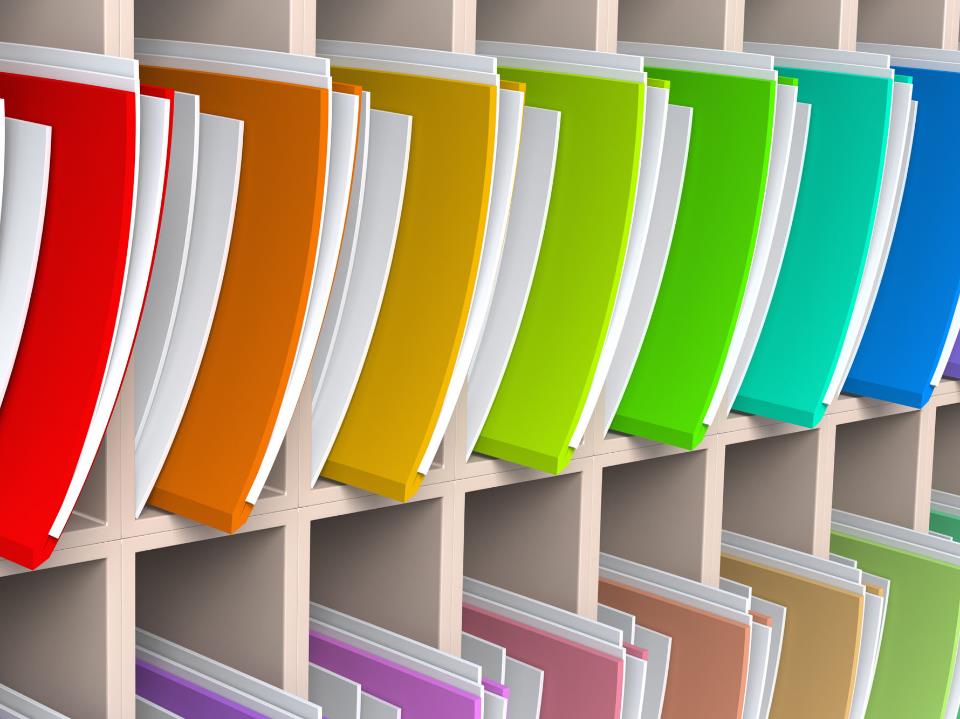 The Organized Church
Deacons